Город, который мы не любим
Жизнь 
	возле свалки
Работу выполнили ученицы 9а кл мбоу сош № 43
Келимбет Ирина и Галкина Елена
Руководитель- Друзина Г. В.
Цель:
Задачи
Гипотеза
Его количество можно уменьшить!
Методы
Общие сведения о мусоре
Отходы - вещества, признанные непригодными для дальнейшего использования в рамках имеющихся технологий, или после бытового использования продукции.
Бытовые отходы
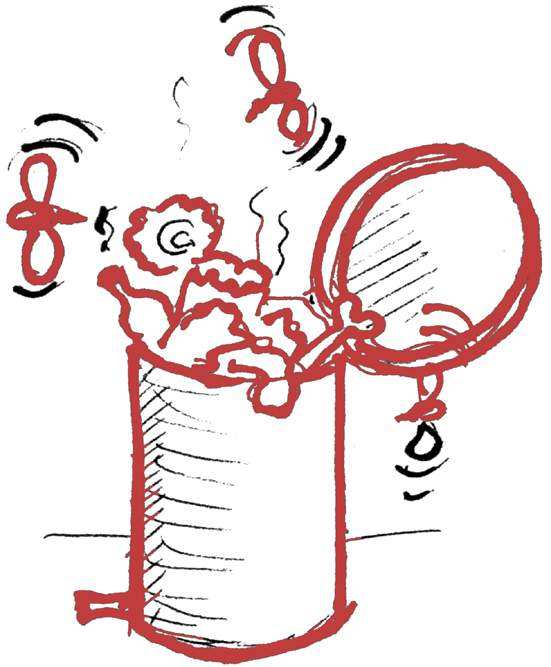 Новейшие технологии переработки мусора
Анкета 1
Анкета 4
Анкета 6
Исследование №1
Исследование №2
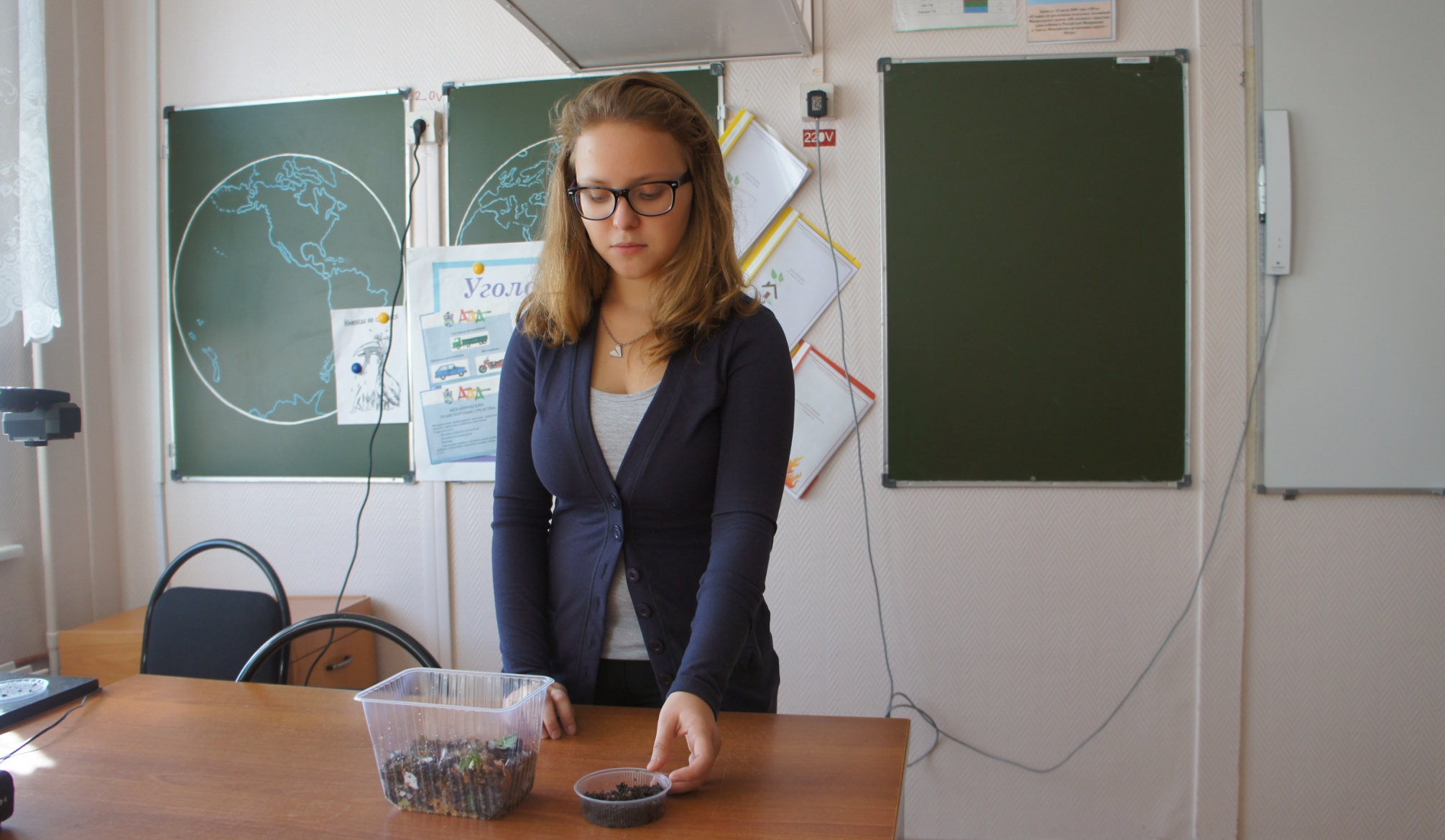 Вывод
Опыт№ 1 показал, что пластмасса  не изменяет своих внешних свойств при взаимодействии  с кислотой и  щелочью. При нагревании предметы из пластмассы плавятся, меняют цвет, выделяют  воду и запах
Возможно, опыт №2 не удался из-за  импровизаций с составляющими частями компоста. Но пищевые отходы можно и нужно перерабатывать в домашних условиях с помощью дождевых червей.
Рекомендации